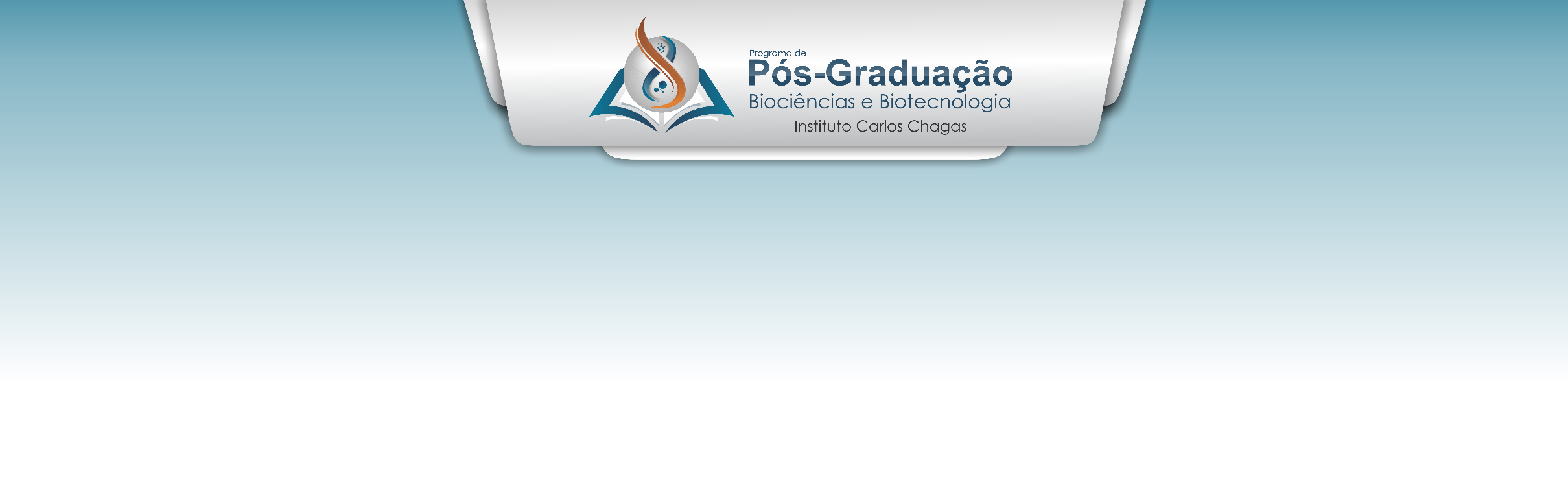 Titulo
Autores
Instituição
*contato
Abstract
Conteúdo Abstract
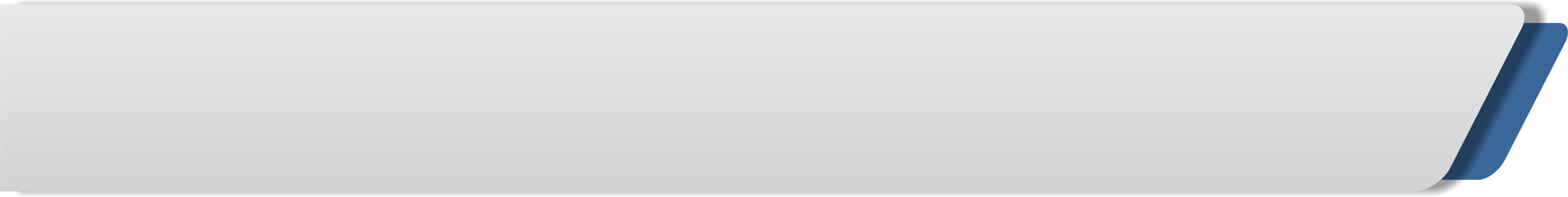 Separador de título
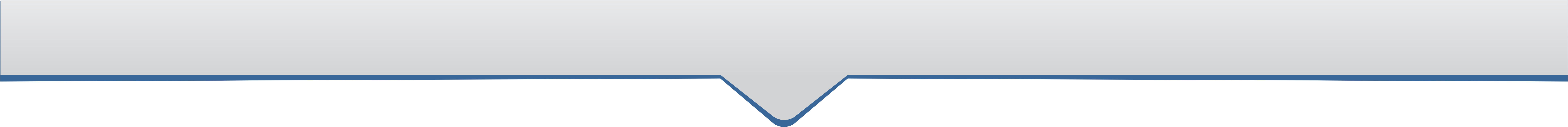 Separador de seção
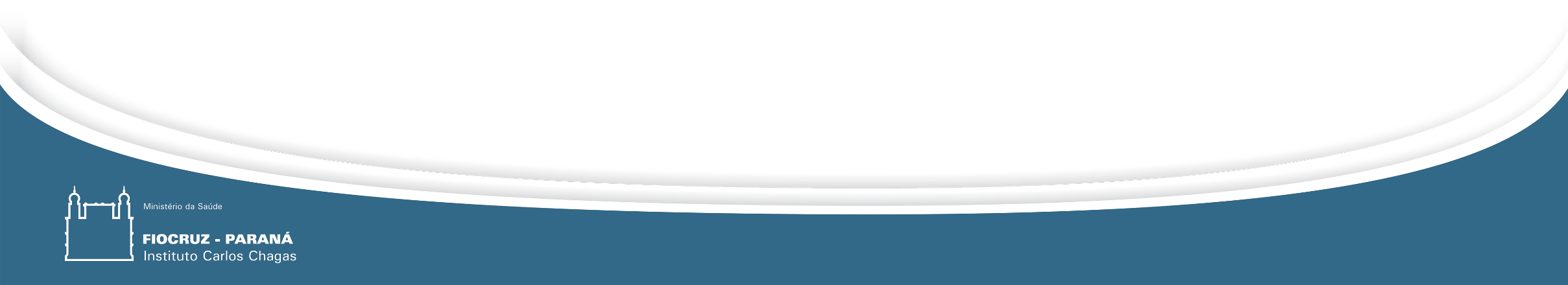 Patrocínio